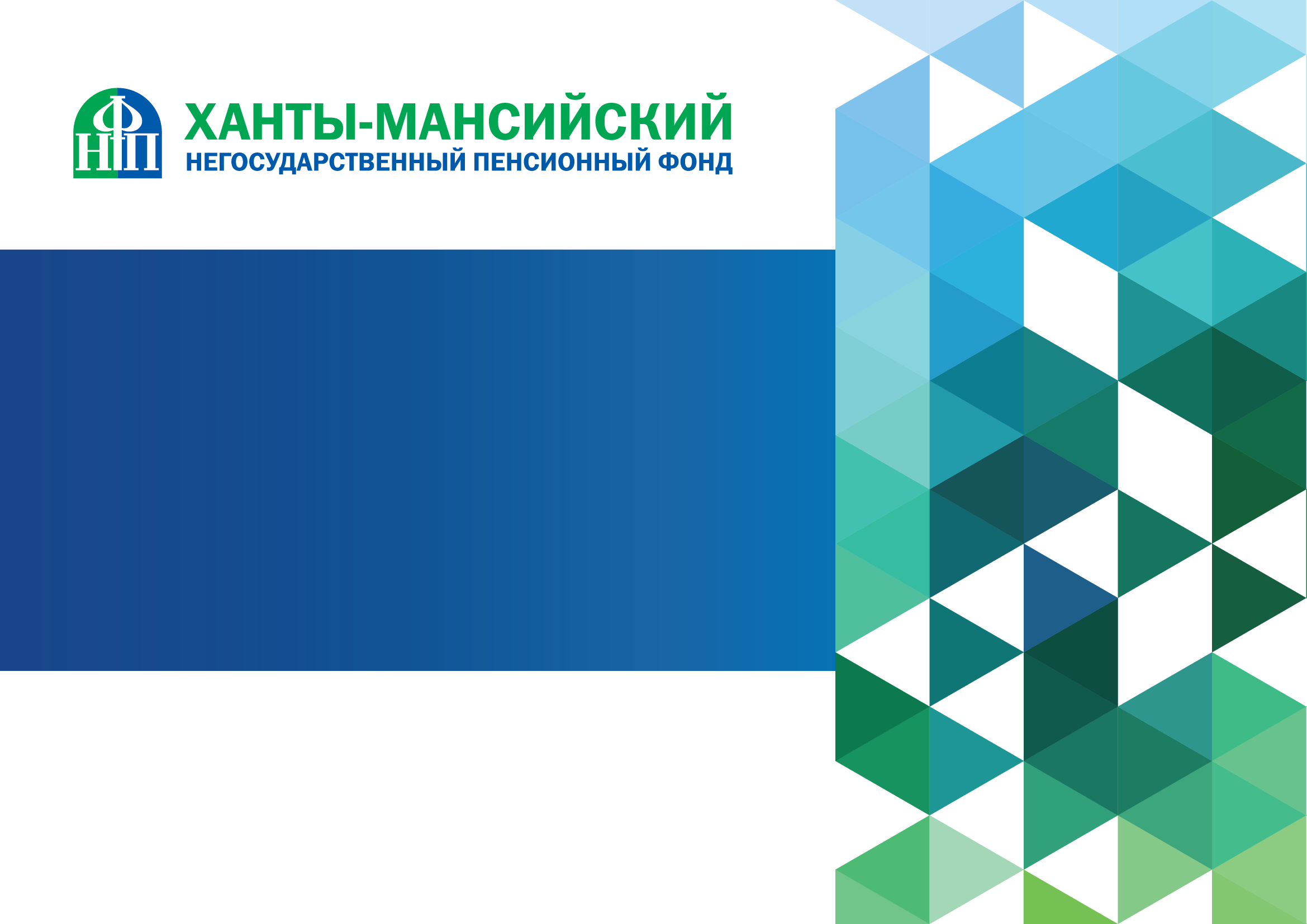 РАЗВИТИЕ СИСТЕМЫ НЕГОСУДАРСТВЕННОГО ПЕНСИОННОГО ОБЕСПЕЧЕНИЯ  
НА УРОВНЕ СУБЪЕКТА РФ
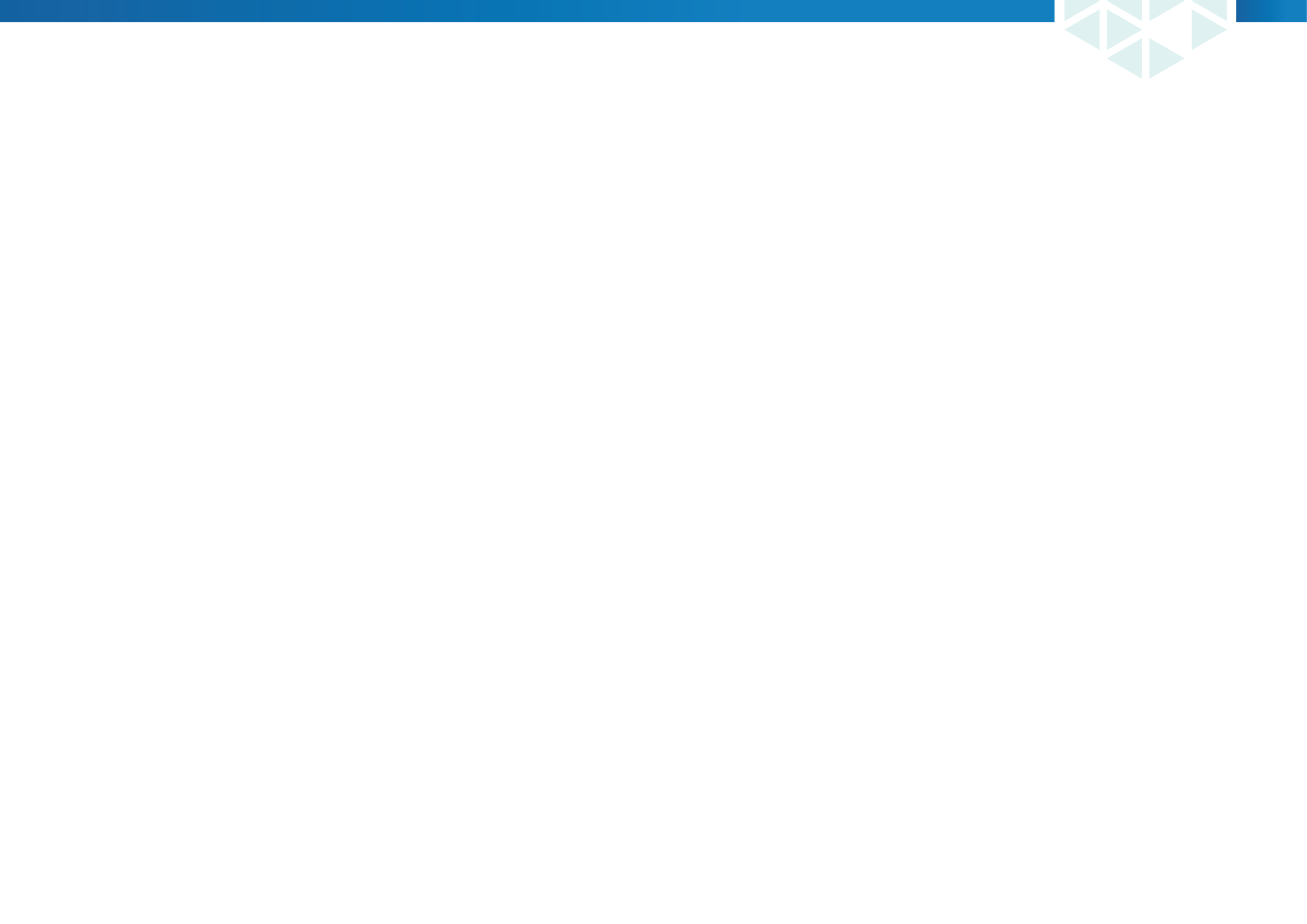 Положение команды «ОПС» в турнирной таблице
Минусы ОПС:
не решена и не будет решена проблема повышения размера пенсий (коэф замещения не более 30%)

Плюсы ОПС:
изменилось отношение общества к вопросам пенсионного обеспечения, значительно повысилась осведомленность (с 2-3% до 30-40%)
значительно выросла пенсионная индустрия (люди, ресурсы, пришли большие инвестиции)
Изменяет соотношение потребление/ сбережения в с структуре ВВП (формирует ценный долгосрочный инвестиционный ресурс, управляемый частным сектором экономики)
2
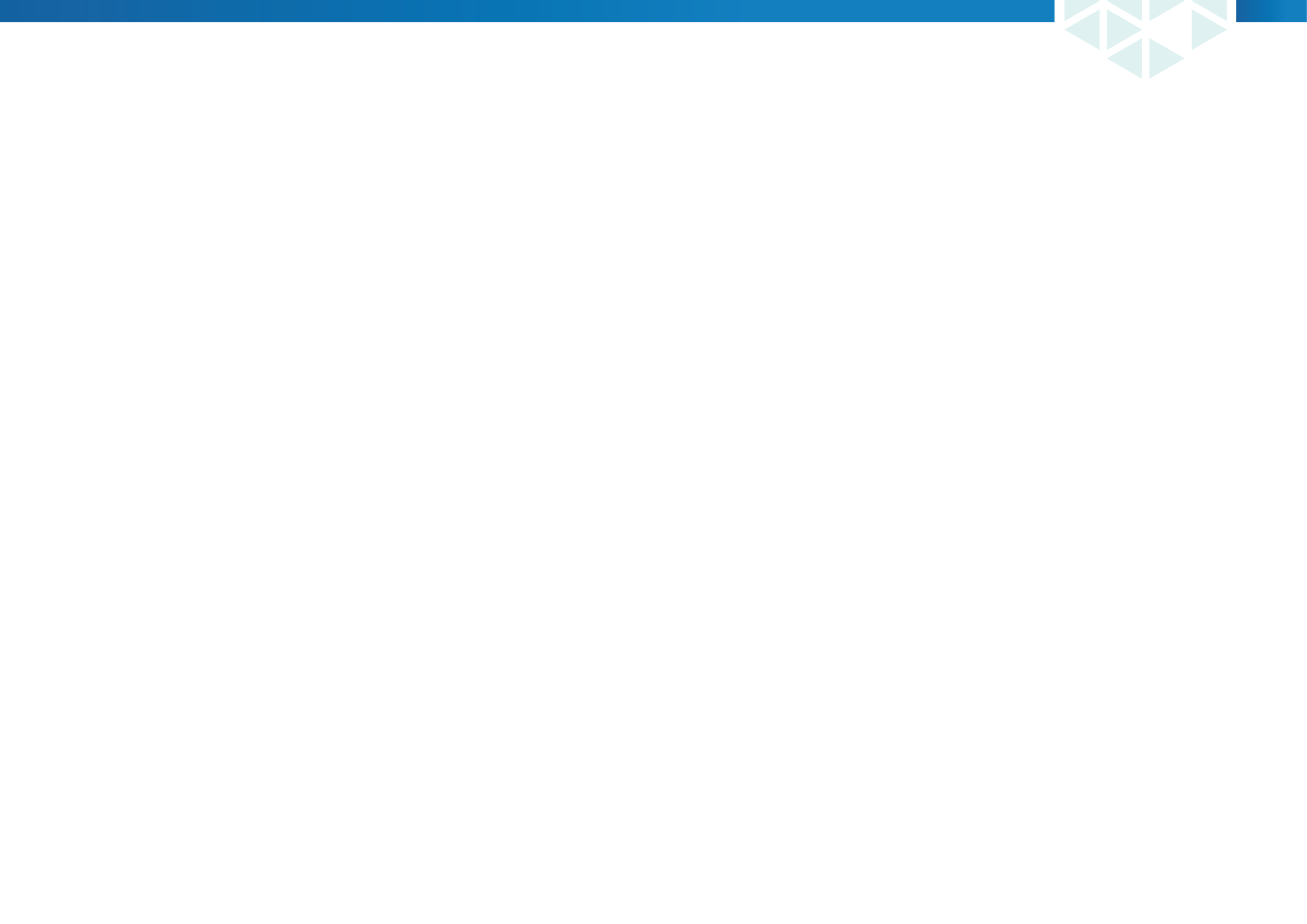 ТУРНУРНЫЙ ПУТЬ «НПО В ЮГРЕ» (краткая история)
ГУБЕРНАТОРСКАЯ НАДБАВКА  до 2010 г
Предпосылки
Получатели
Низкие трудовые пенсии
Отсутствие накопительной части пенсии  для женщин >1956 г.р. и мужчин >1952 г.р.
Все неработающие пенсионеры со стажем работы в округе

Более 120 000 человек
3
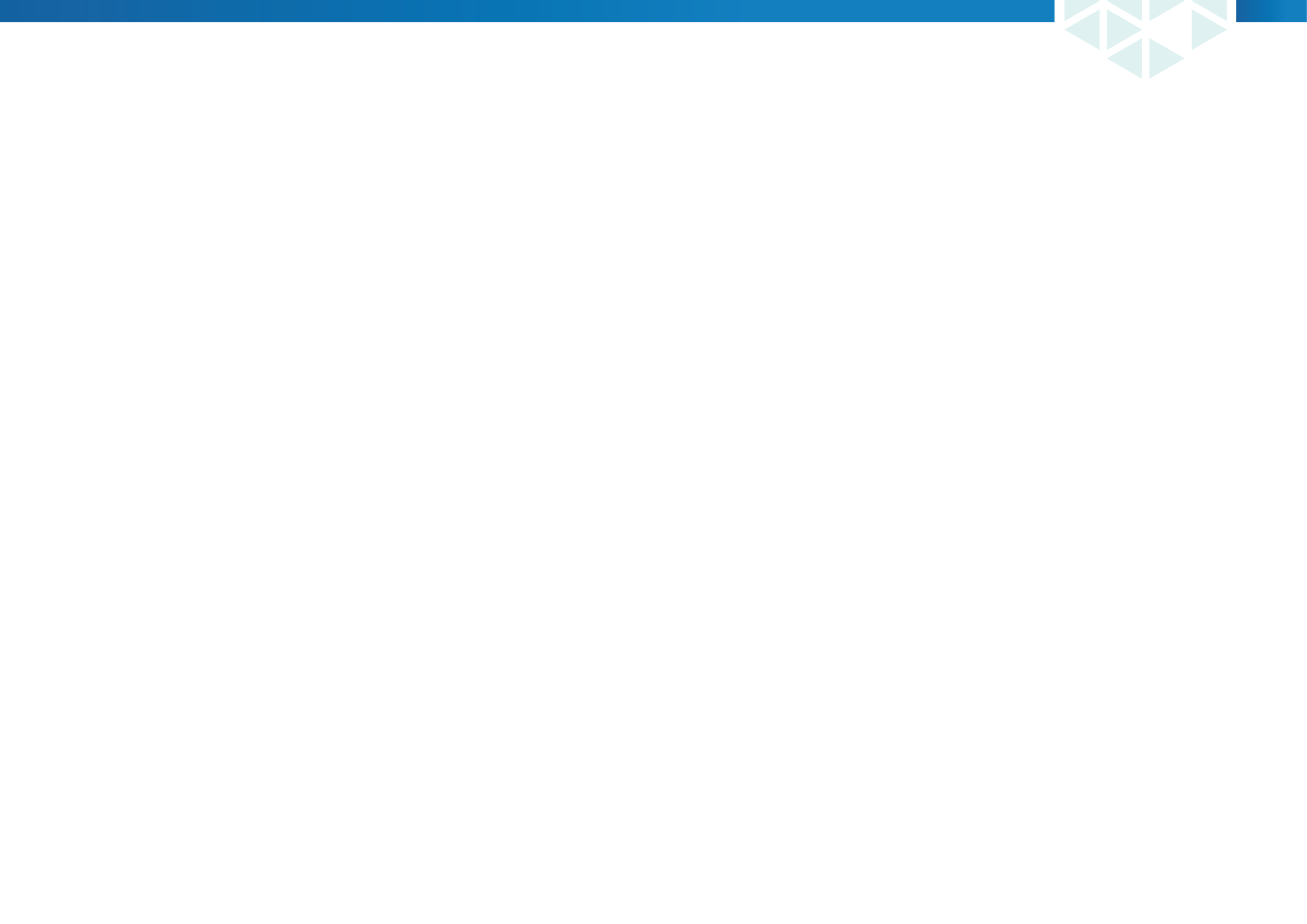 СООТНОШЕНИЕ ТРУДОВОЙ И 
ДОПОЛНИТЕЛЬНОЙ ПЕНСИЙ
4
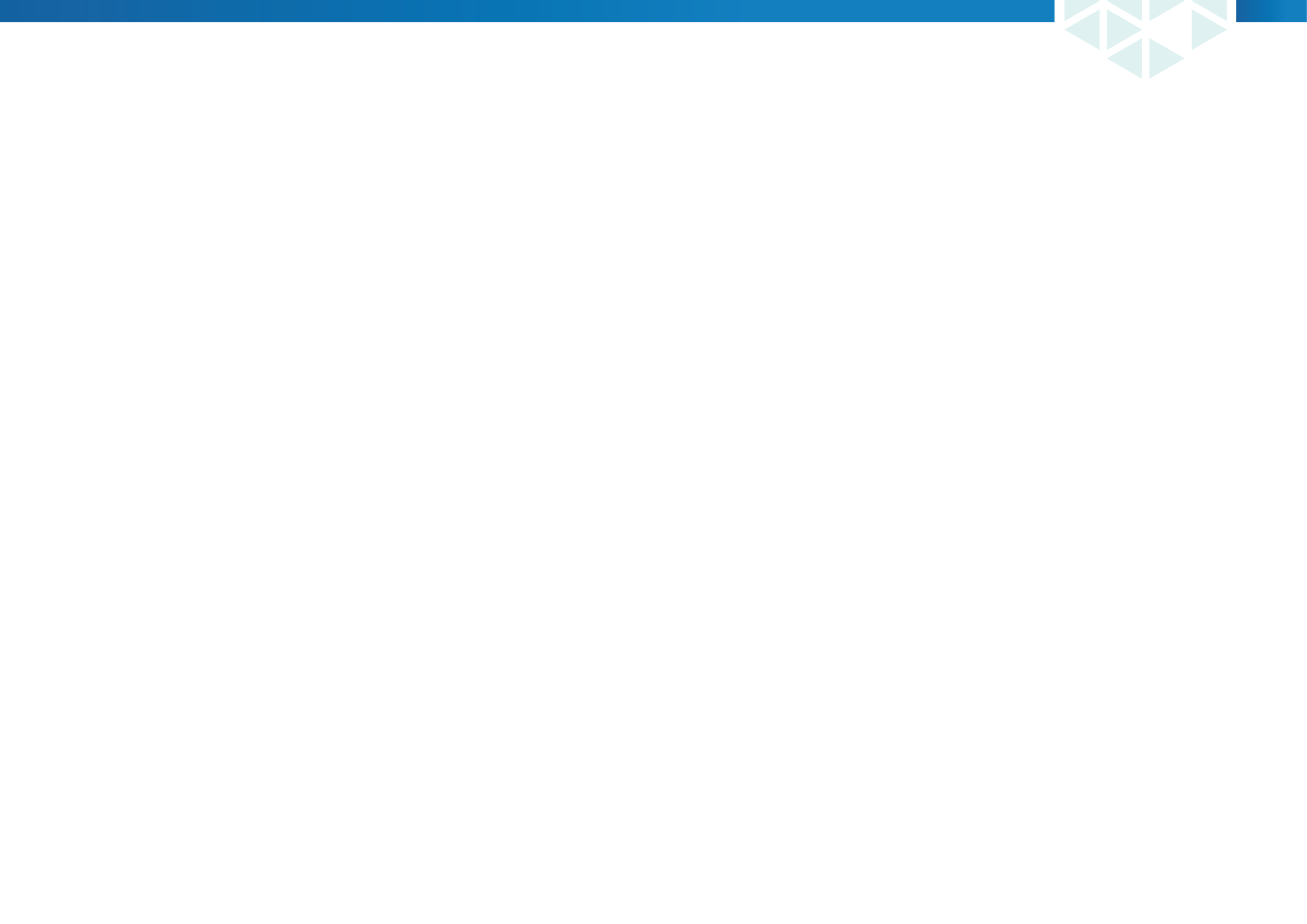 ДИНАМИКА ПЕНСИОННЫХ ВЗНОСОВ И ОБЯЗАТЕЛЬСТВ
На конец  2010 года:
200 000 получателей
отсутствие индексации базовой части дополнительной пенсии на протяжении 3 лет
рост размера обязательств Правительства по пенсионным взносам – более 10 млрд.р.
5
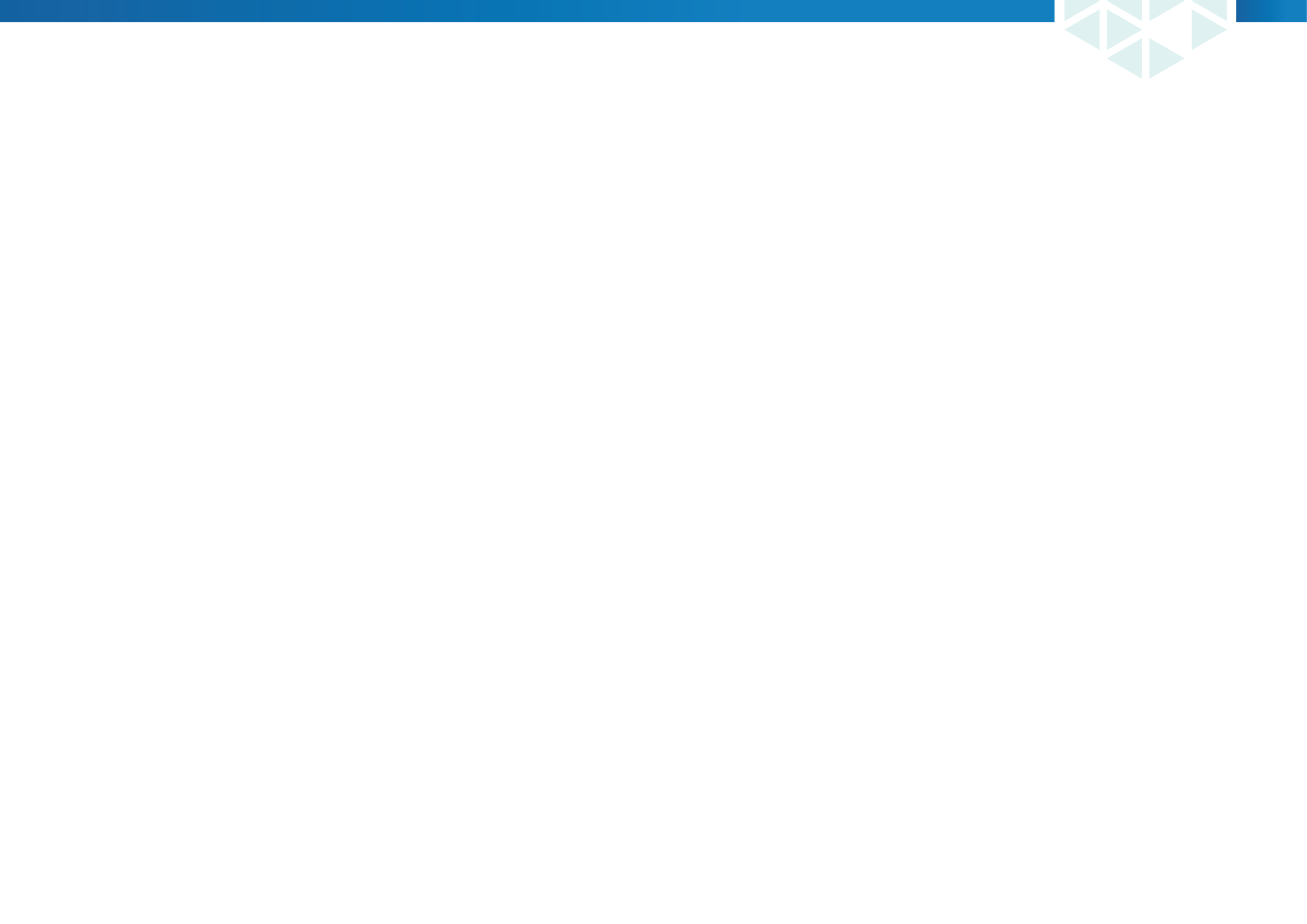 ПЕНСИОННЫЙ СТАНДАРТ ЮГРЫ (после 2010 г)
НЕГОСУДАРСТВЕННОЕ ПЕНСИОННОЕ ОБЕСПЕЧЕНИЕ ЮГРЫ
НЕРАБОТАЮЩИЕ ПЕНСИОНЕРЫ
(ДО 30.11.2010)
РАБОТНИКИ БЮДЖЕТНОЙ СФЕРЫ
РАБОТНИКИ МАЛОГО И СРЕДНЕГО БИЗНЕСА
Закон № 81-оз от 16.12.2004г.
Закон № 64-оз от 06.07.2011г.
Закон № 63-оз от 06.07.2011г.
Без ограничения срока действия
Среднее количество  участников (врачи, учителя и т..)
Высокий размер пенсий (3000 руб. и более)
Действует до 2022 г.
Мало участников
Низкий размер пенсий (600 руб.)
Закрыта для новых назначений
Много участников (все жители региона)
Невысокий размер пенсий (1100 руб.)
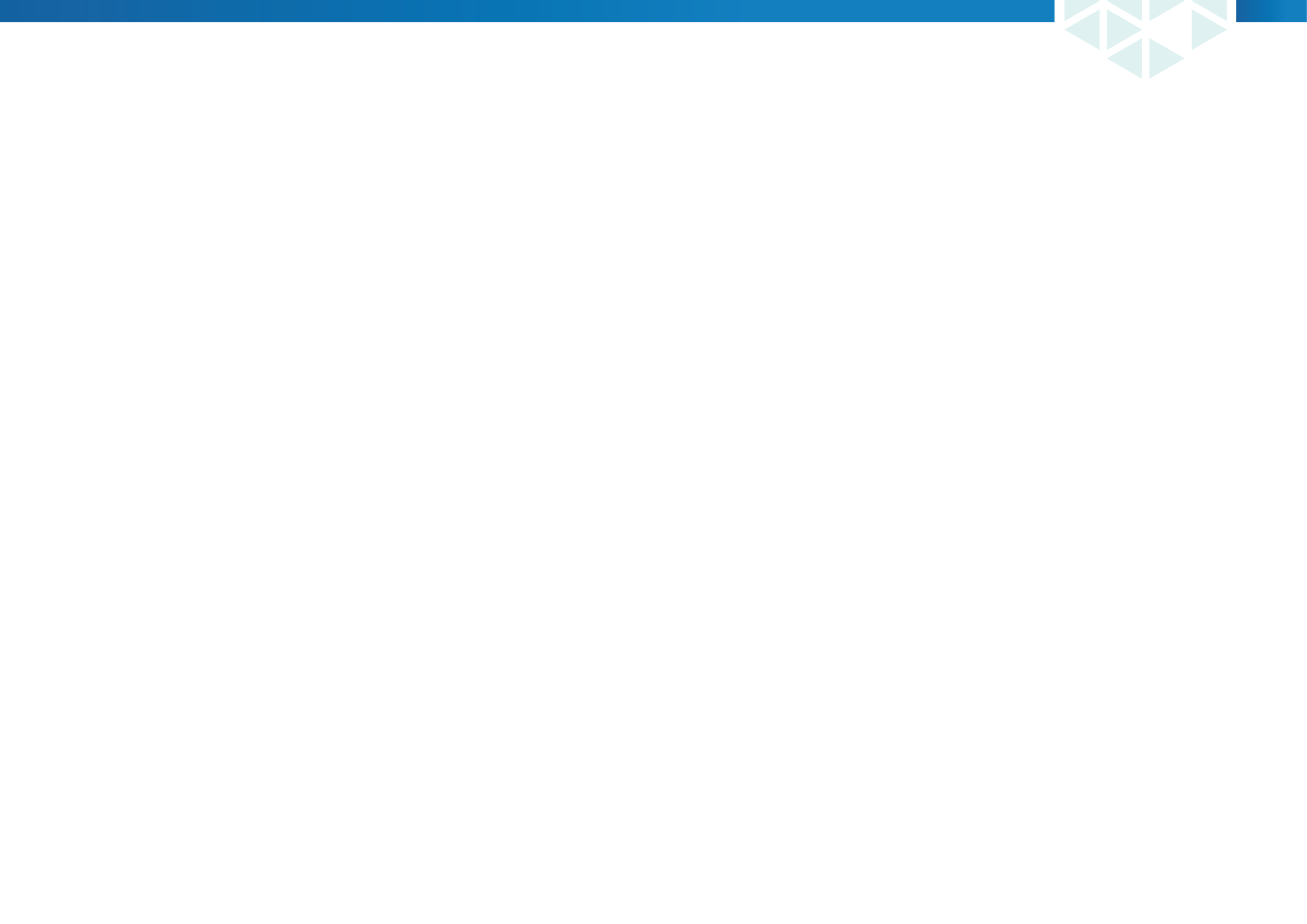 РОЛЬ ОКРУЖНОЙ ПЕНСИОННОЙ СИСТЕМЫ
ТРЕХУРОВНЕВАЯ ПЕНСИОННАЯ МОДЕЛЬ *
ПЕНСИЯ  ЗА  СЧЕТ РАБОТНИКА
Высокий уровень
РЕГИОНАЛЬНОЕ ПЕНСИОННОЕ ЗАКОНОДАТЕЛЬСТВО
ПЕНСИЯ  ЗА  СЧЕТ РАБОТОДАТЕЛЯ
Средний уровень
ТРУДОВАЯ  ПЕНСИЯ
ФЕДЕРАЛЬНОЕ ПЕНСИОННОЕ ЗАКОНОДАТЕЛЬСТВО
Низкий уровень
* Согласно Стратегии развития пенсионной системы РФ до 2030 г.
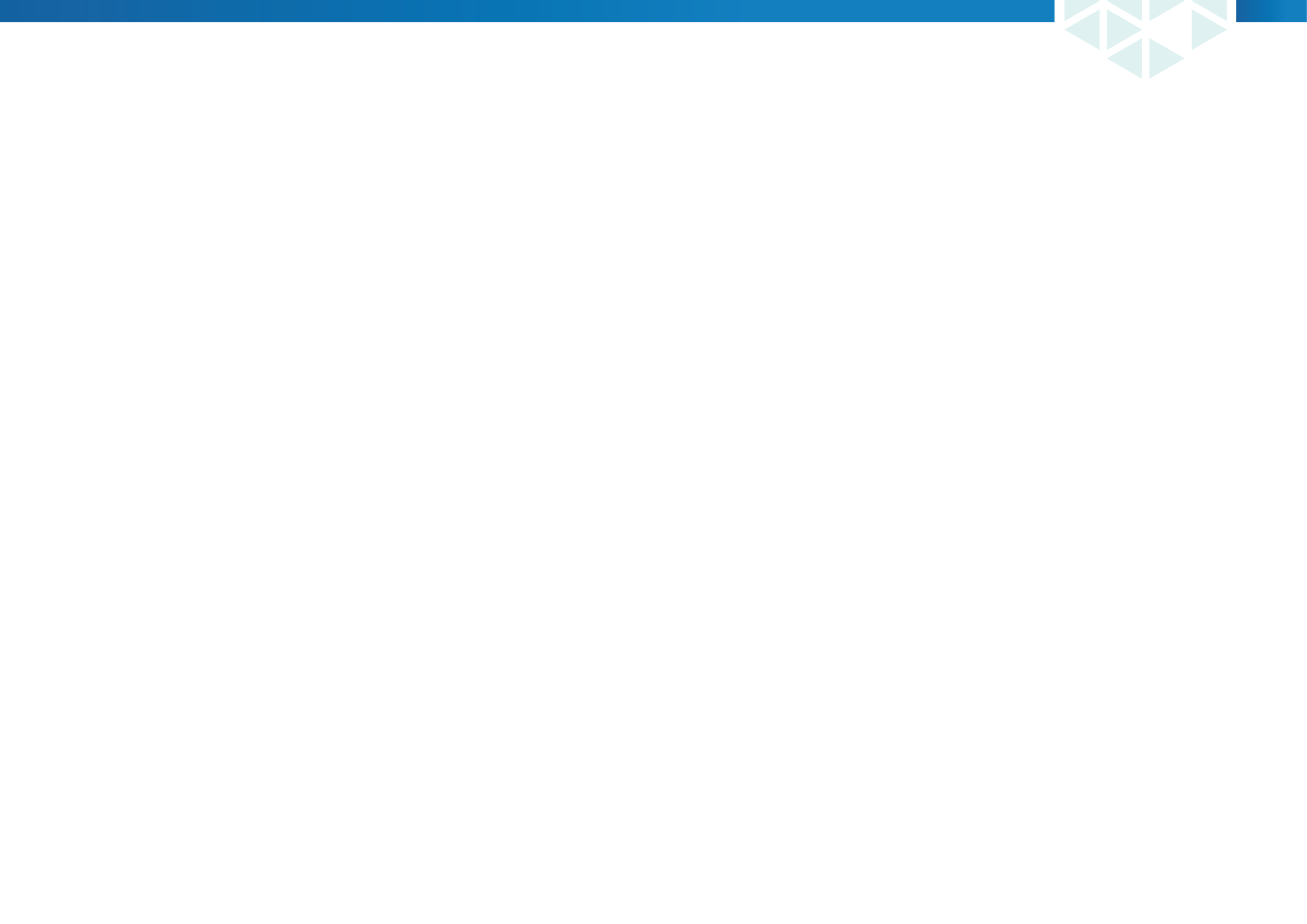 ДОПОЛНИТЕЛЬНАЯ ОКРУЖНАЯ ПЕНСИЯ ДЛЯ РАБОТНИКОВ БЮДЖЕТНОЙ СФЕРЫ
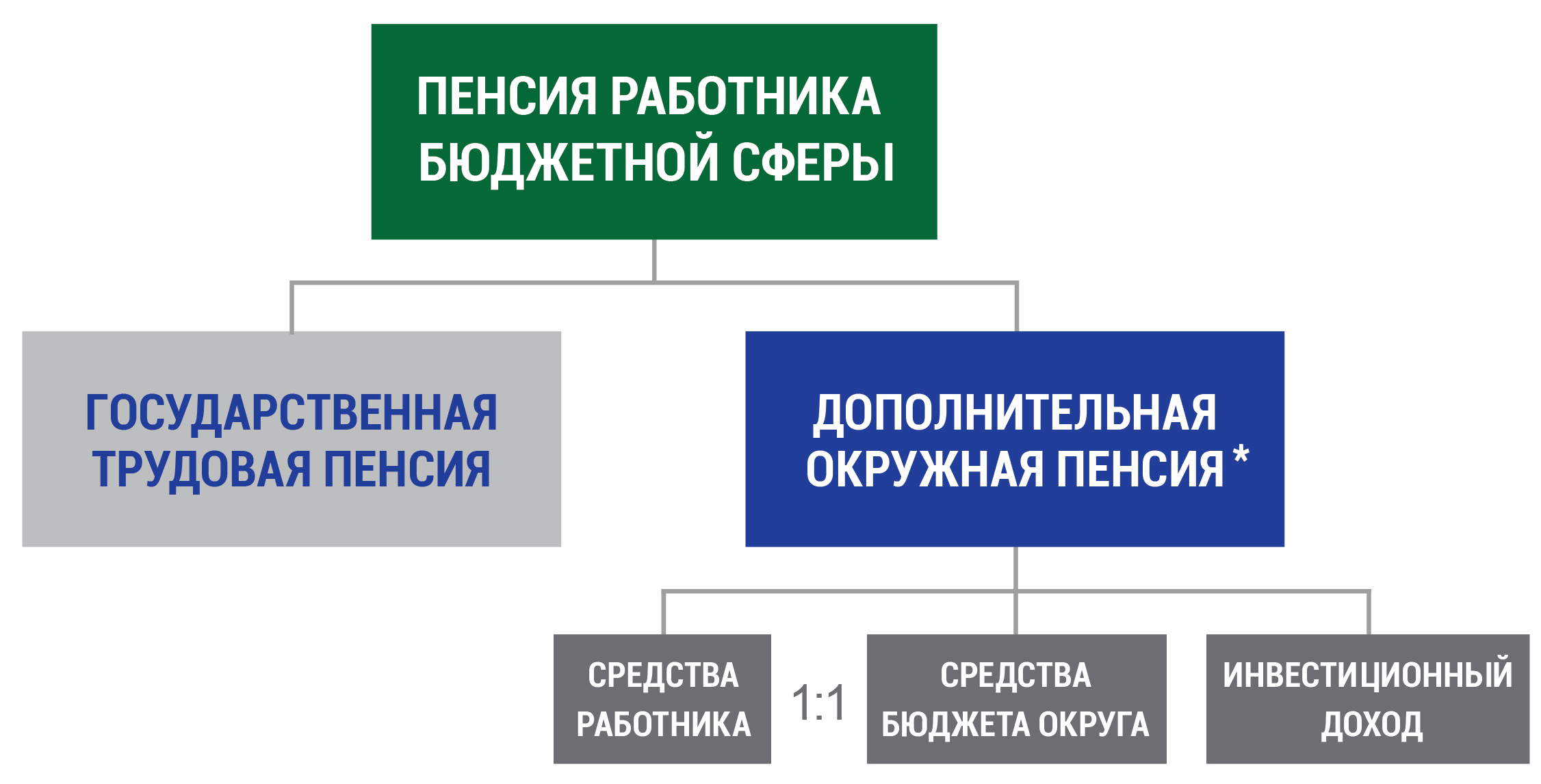 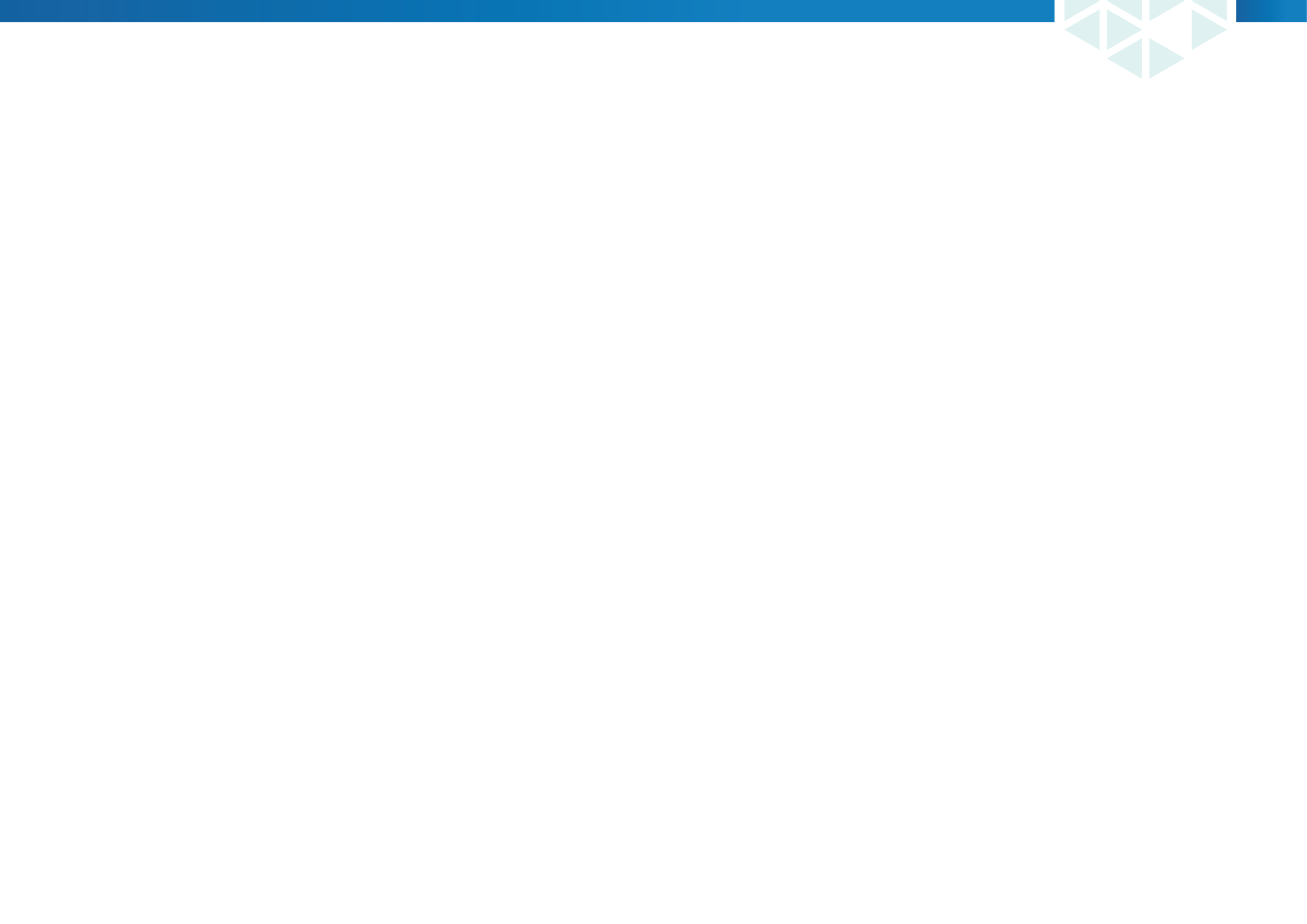 ДОПОЛНИТЕЛЬНАЯ ОКРУЖНАЯ ПЕНСИЯ ДЛЯ РАБОТНИКОВ БЮДЖЕТНОЙ СФЕРЫ
УСЛОВИЯ
ВЫГОДЫ
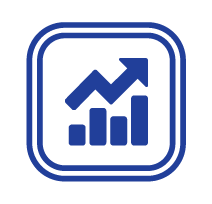 СТАЖ РАБОТЫВ БЮДЖЕТНОЙ СФЕРЕ  ОТ 5 ЛЕТ
МИНИМАЛЬНЫЙ ГАРАНТИРОВАННЫЙ ДОХОД 6%
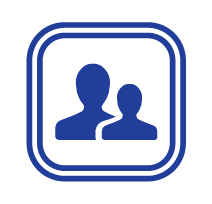 НАСЛЕДУЕТСЯ
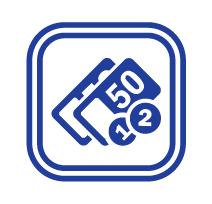 ВЗНОСЫ:ДО 40 ЛЕТ < = 3%ОТ 40 ДО 50 ЛЕТ <= 5%ОТ 50 ЛЕТ И СТАРШЕ <= 10%
НАЛОГОВЫЙ ВЫЧЕТ 13%
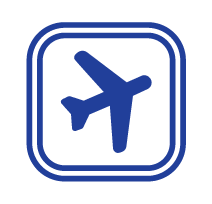 СОХРАНЯЕТСЯ ПРИ ПЕРЕЕЗДЕ
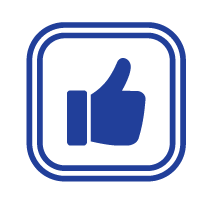 ВОЗМОЖНОСТЬ РАБОТАТЬ И ПОЛУЧАТЬ ПЕНСИЮ
=
ВЗНОСЫ                ВЗНОСЫУЧАСТНИКА          ПРАВИТЕЛЬСТВА
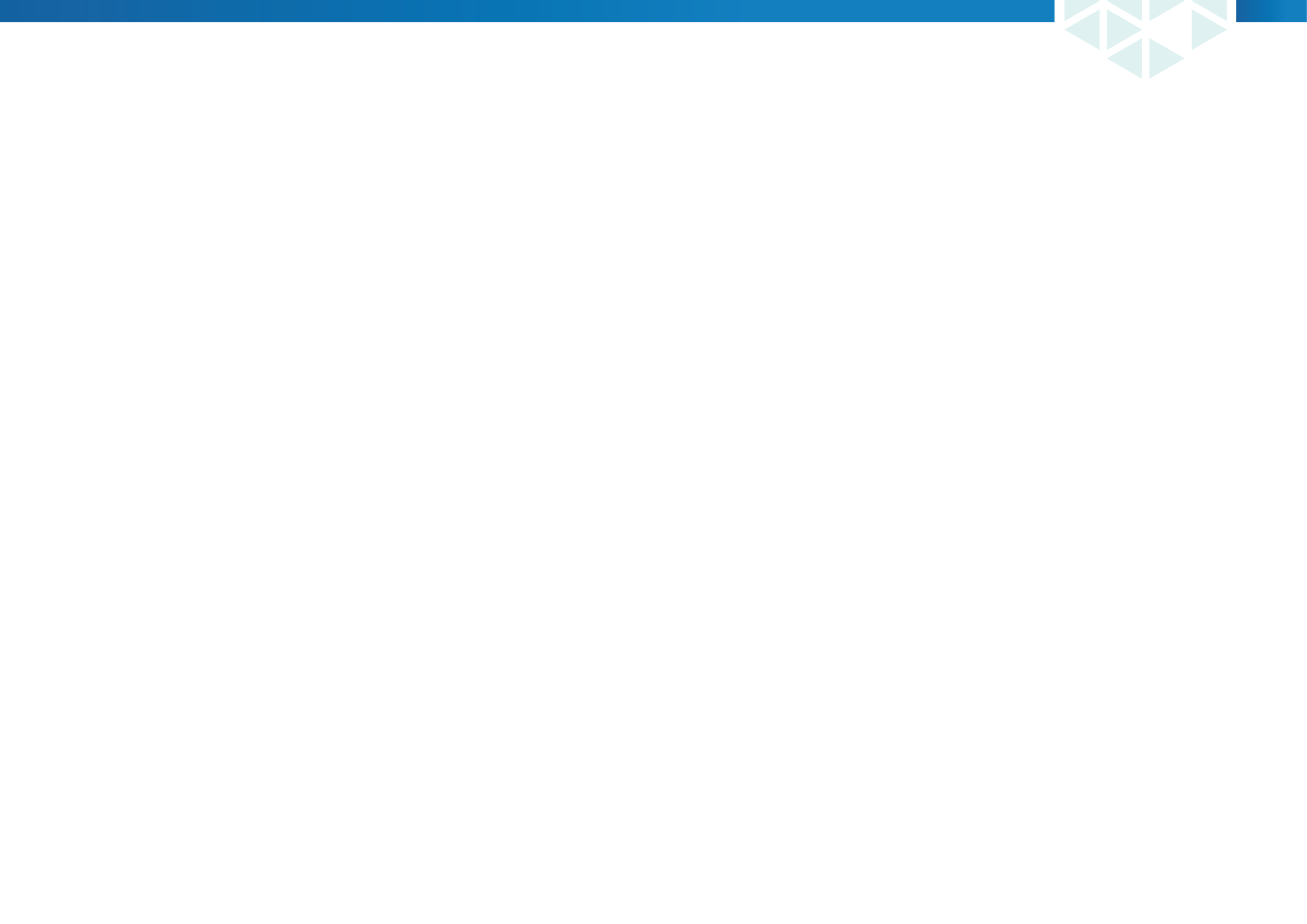 реализация ПРОГРАММЫ «ДПО РАБОТНИКОВ БЮДЖЕТНОЙ СФЕРЫ ЮГРЫ»
Участников программы: 17 500 чел.

 

 Получателей накопительной части ДПО:	890 чел.
 Средний размер дополнительной пенсии: 	3 200 руб.	
 Максимальный: 20 659 руб.
Количество договоров в год
Количество договоров
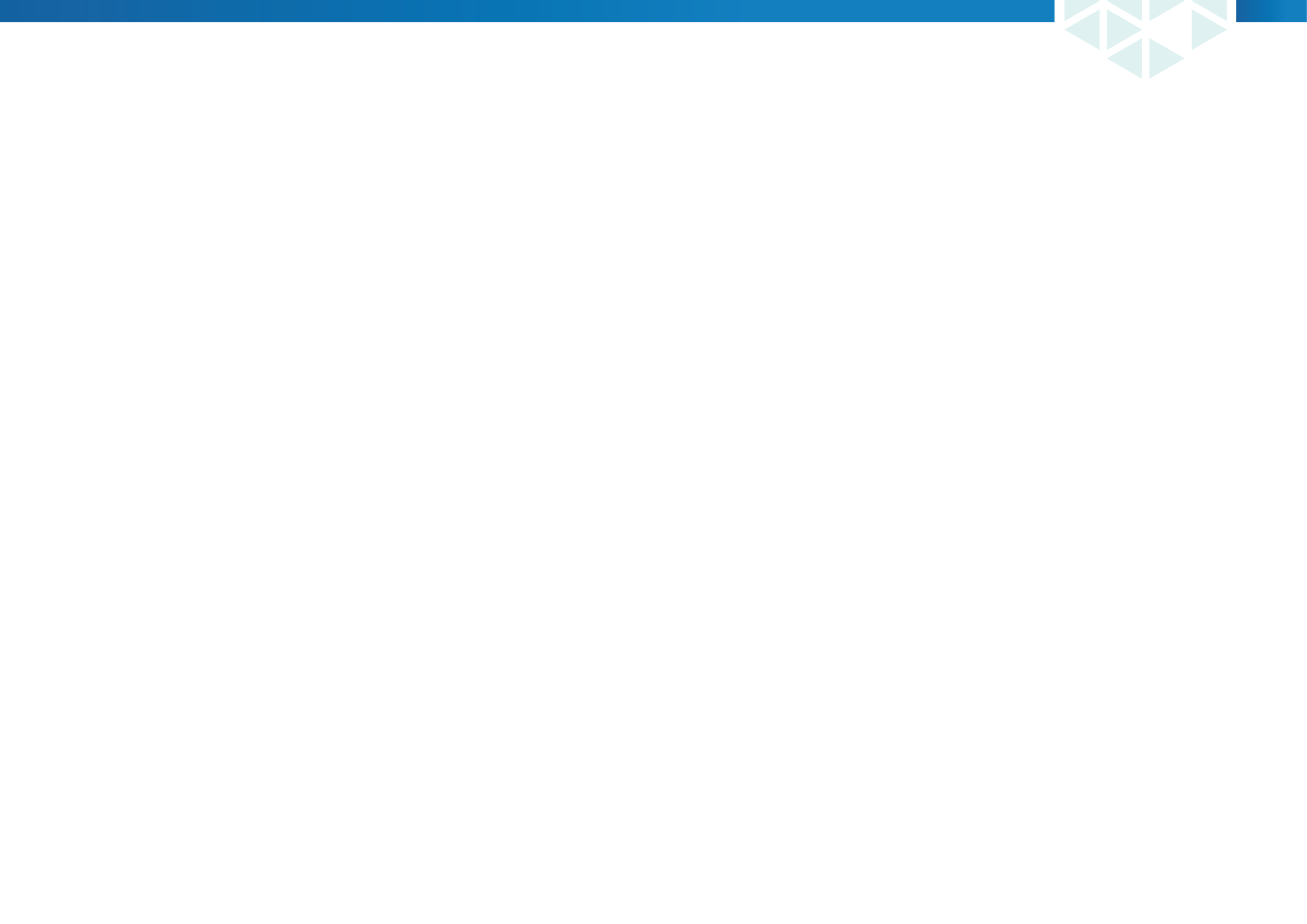 ДОПОЛНИТЕЛЬНАЯ ОКРУЖНАЯ ПЕНСИЯ 
ДЛЯ РАБОТНИКОВ МАЛОГО И СРЕДНЕГО БИЗНЕСА
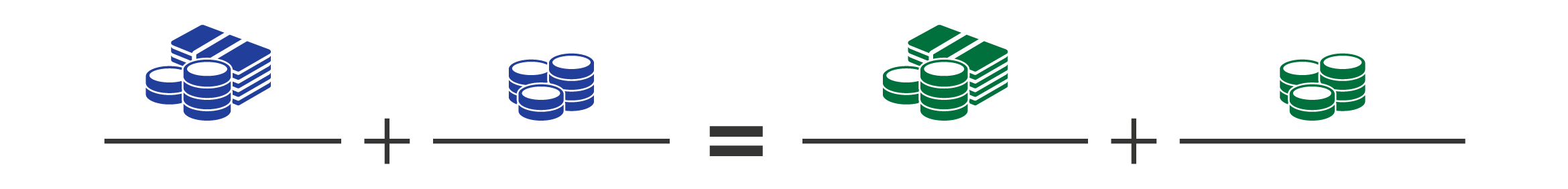 ВЗНОСЫ 
РАБОТНИКА
ВЗНОСЫ 
РАБОТОДАТЕЛЯ
КОРПОРАТИВНАЯ
ПЕНСИЯ
ДОПЛАТА 
ИЗ БЮДЖЕТА
ЮГРЫ
Право на получение доплаты из бюджета ЮГРЫ имеют: жители Югры, оформившие трудовую пенсию по старости в 2011 - 2020гг. и имеющие трудовой стаж в ЮГРЕ не менее 20 лет

     Ежемесячная доплата из бюджета округа -  от 200  до 600  рублей 

     Пожизненная пенсия от работодателя - от 200 до 1 000 рублей

     Ежемесячная доплата из бюджета округа + Пенсия от работодателя не более 
    1 200 рублей
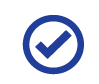 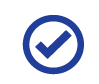 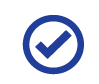 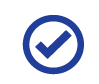 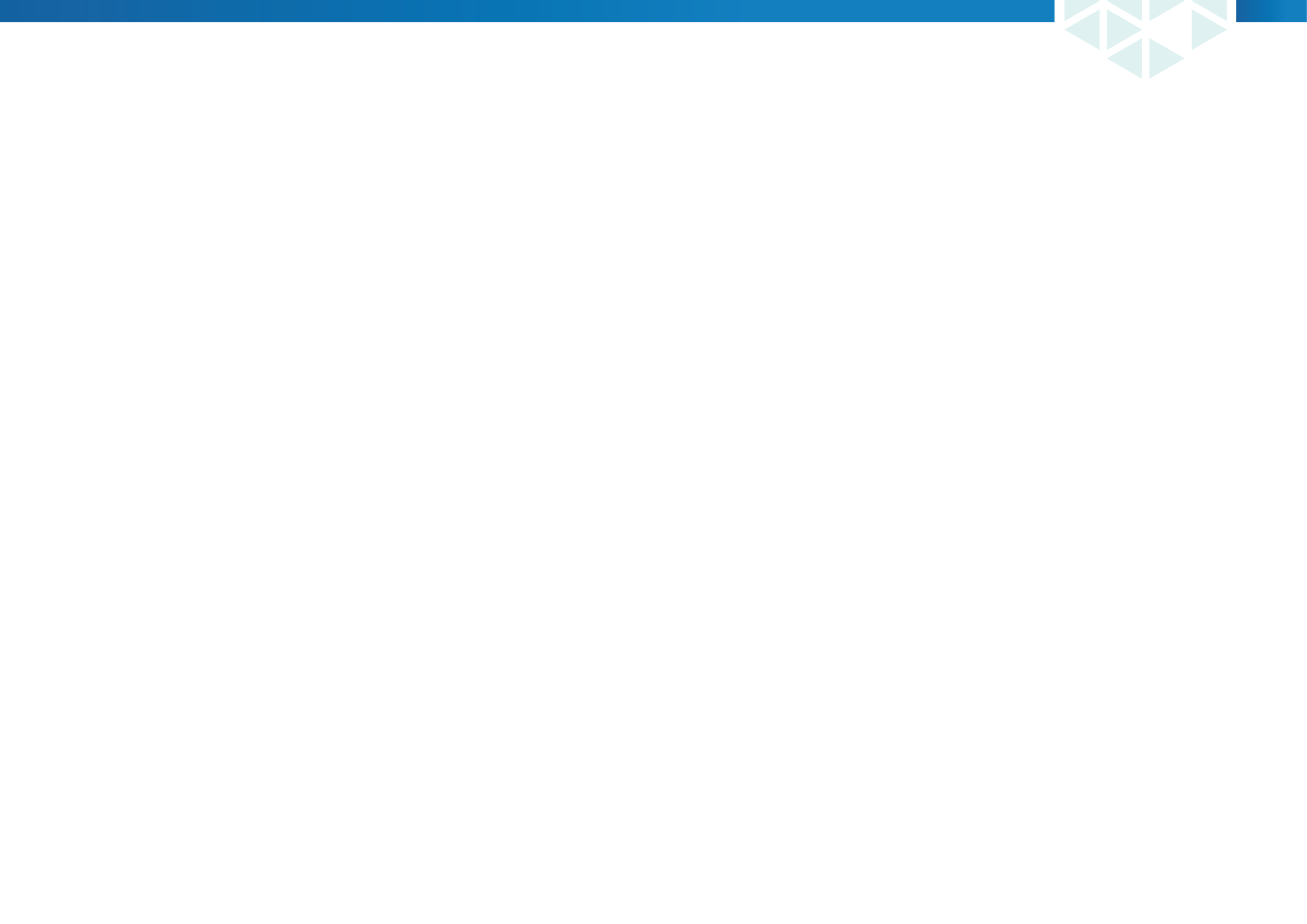 ДОПОЛНИТЕЛЬНАЯ ОКРУЖНАЯ ПЕНСИЯ 
ДЛЯ РАБОТНИКОВ МАЛОГО И СРЕДНЕГО БИЗНЕСА
ВЫГОДЫ
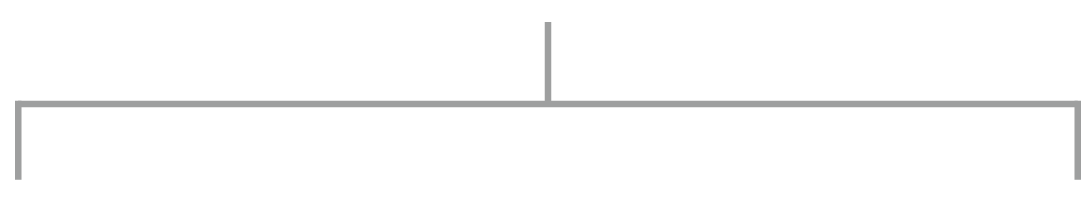 ДЛЯ РАБОТОДАТЕЛЯ
ДЛЯ РАБОТНИКОВ
Уменьшение налогооблагаемой базы по налогу на прибыль на 12% от ФОТПенсионные взносы не облагаются страховыми взносами 30,2%Привлечение квалифицированного персоналаСнижение текучести кадровСоциальное партнерство с Правительством Югры
Социальный налоговый вычет в размере 13% от суммы уплаченных взносовГарантированный доход от 6%Улучшенный социальный пакетНаследование личных пенсионных накопленийСохранение выплат при переезде в другой регион
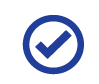 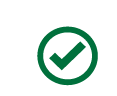 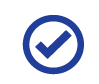 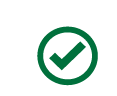 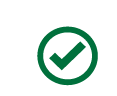 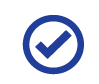 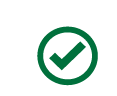 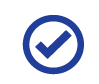 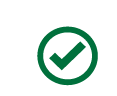 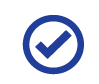 ИМИДЖ СТАБИЛЬНОГО И СОЦИАЛЬНО-ОРИЕНТИРОВАННОГО РАБОТОДАТЕЛЯ
ДОСТОЙНЫЙ УРОВЕНЬ ЖИЗНИ НА ПЕНСИИ
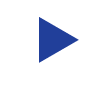 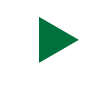 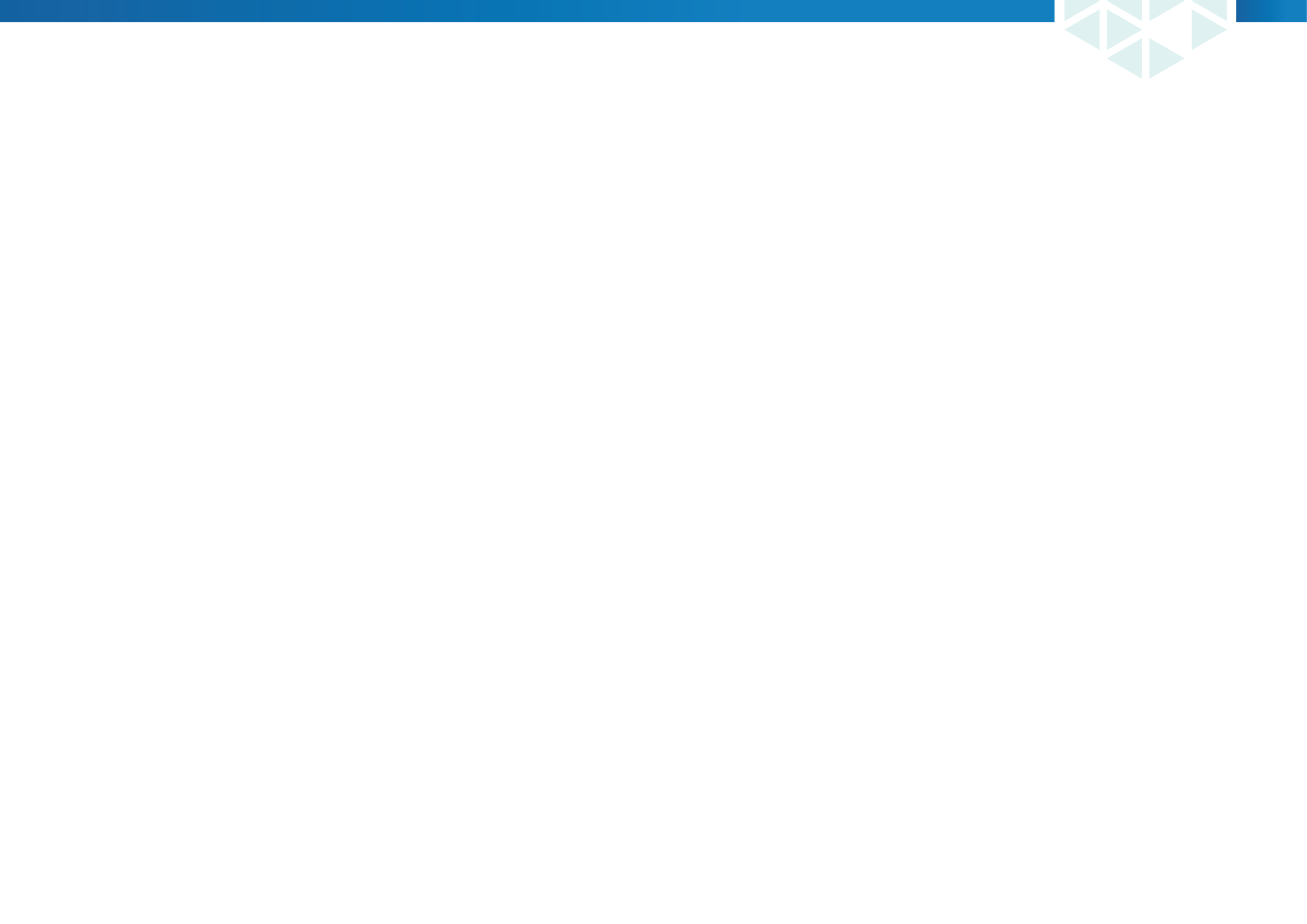 реализация ПРОГРАММЫ дпо«ДЛЯ РАБОТНИКОВ МАЛОГО И СРЕДНЕГО БИЗНЕСА»
Участников программы: 
17 корпоративных клиентов 
15 % работников формируют корпоративные пенсии

Период реализации программы : 2 года

Прогноз: до 25 компаний в год 

БАРЬЕРЫ:
у компаний нет прибыли
Низкое соотношение расходов полезности для работодателей (0,8)
Низкое соотношение расходов полезности для работников (0,87)
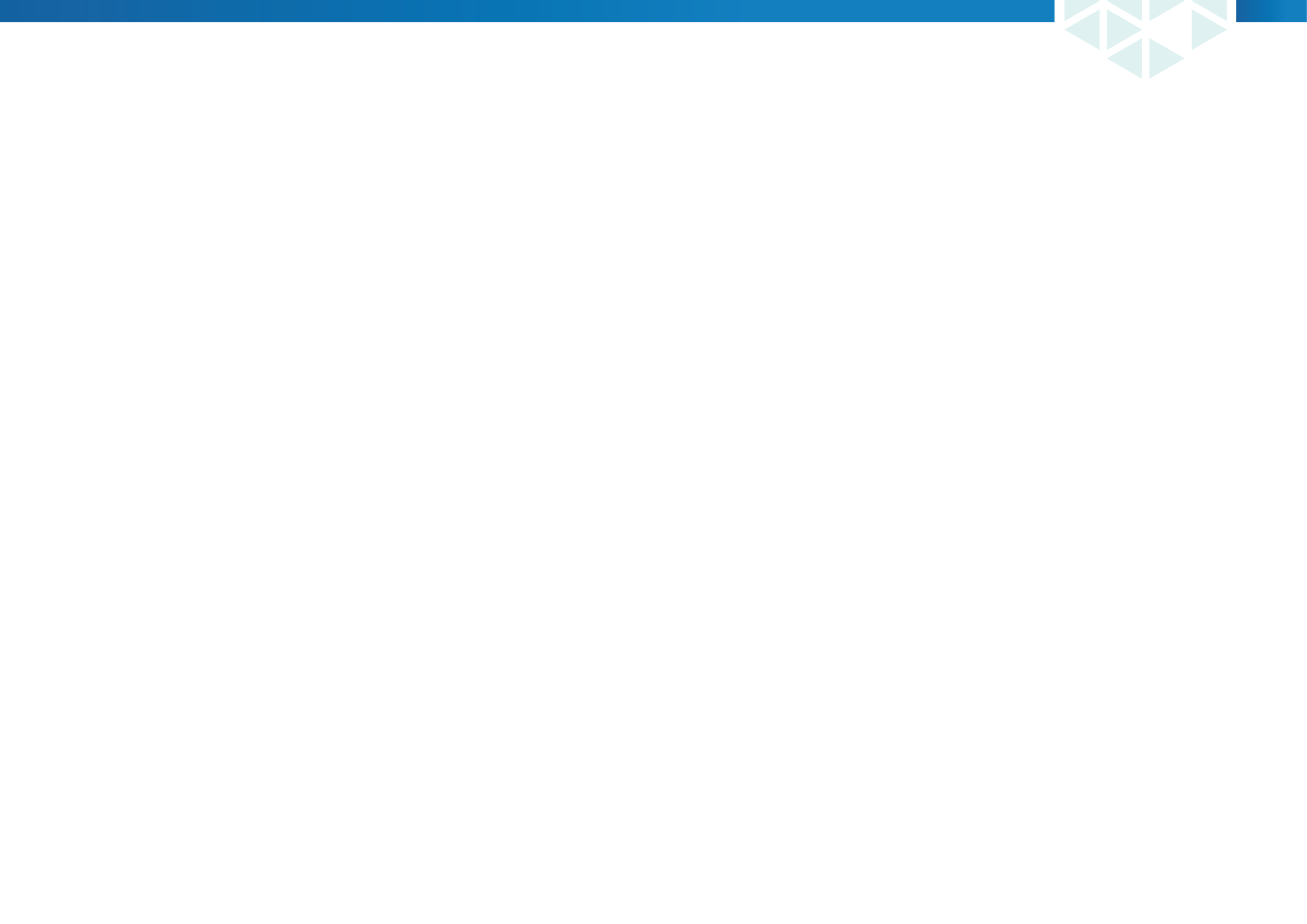 ЗАКЛЮЧЕНИЕ
Программа дополнительного пенсионного обеспечения бюджетников в ХМАО-Югре может быть использована как образец/эталон для  других регионов-доноров

	Дальнейшее развитие пенсионной системы России невозможно без развития систем дополнительного пенсионного обеспечения, в том числе и корпоративных пенсионных программ в различных формах.

    Развитие дополнительного пенсионного обеспечения должно протекать в условиях совместного участия государства, работодателей, профсоюзов и работников в формировании пенсионного капитала.
	
	Усиление мер налогового стимулирования для участников НПО необходимо для активного внедрения корпоративных программ в России.
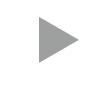 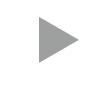 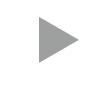 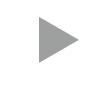